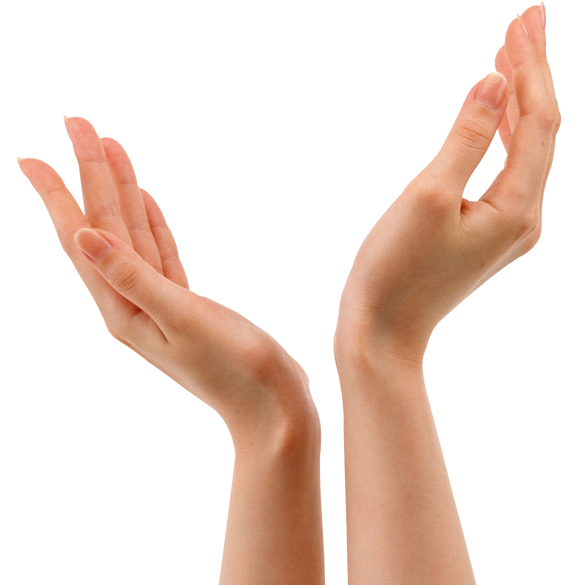 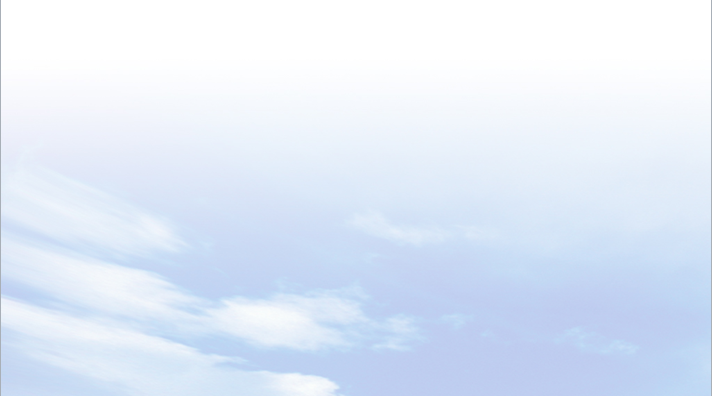 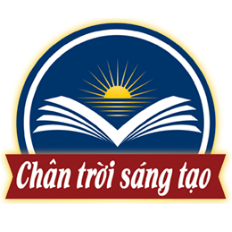 CHÀO MỪNG CÁC EM HỌC SINH ĐẾN VỚI BÀI HỌC LỊCH SỬ VÀ ĐỊA LÍ 7
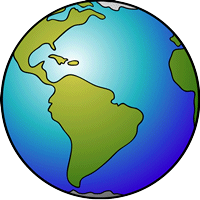 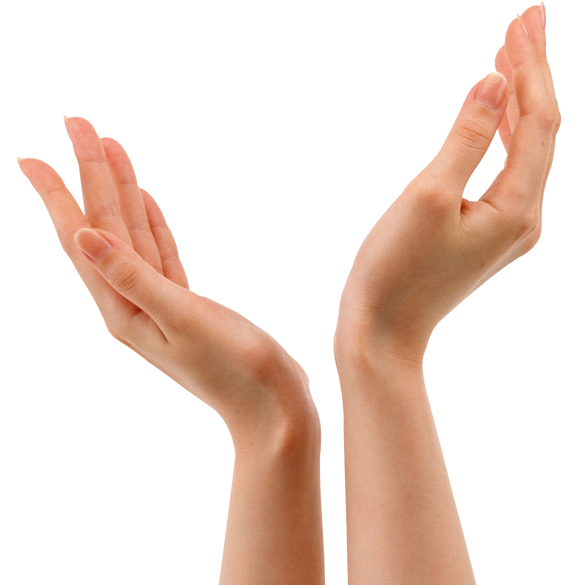 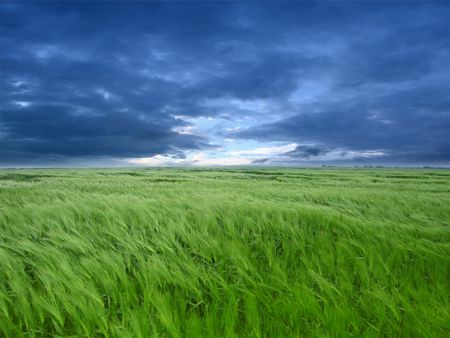 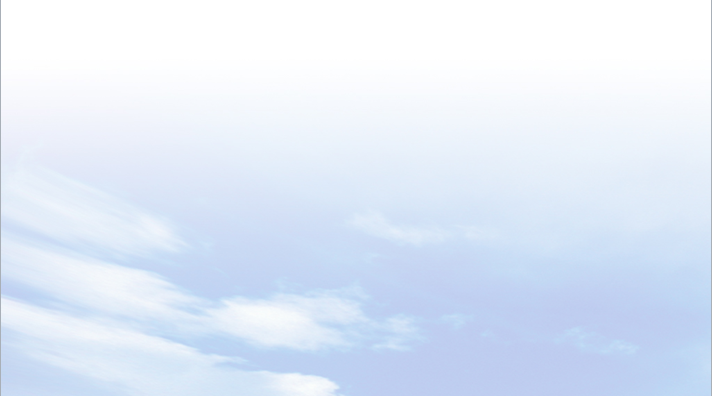 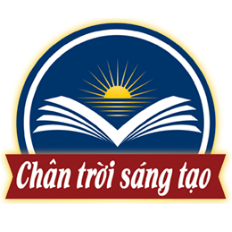 LỚP
     7
Thứ … ngày .. tháng .. năm 2023
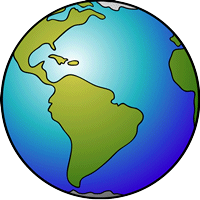 ĐỊA LÍ
Tuần Tiết 

           CHỦ ĐỀ CHUNG 2. 
ĐÔ THỊ: LỊCH SỬ VÀ HIỆN TẠI
ĐÔ THỊ VÀ CÁC NỀN VĂN MINH CỔ ĐẠI
1
CÁC ĐÔ THỊ CHÂU ÂU THỜI TRUNG ĐẠI VÀ VAI TRÒ CỦA GIỚI THƯƠNG NHÂN
2
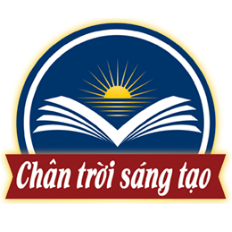 Các em xem đoạn video và trả lời các câu hỏi sau:
1.Đoạn video nói về vấn đề gì?
2.Hãy nêu vai trò của nhân tố đó trong sự phát triển xã hội từ cổ đại đến nay?
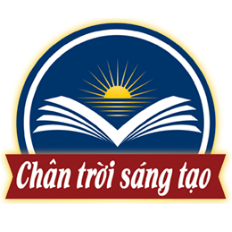 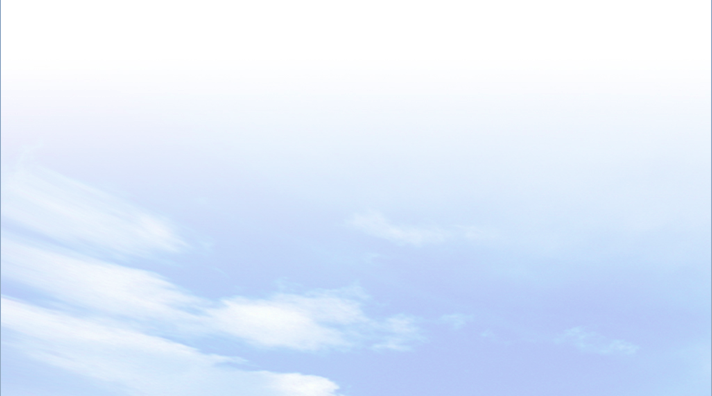 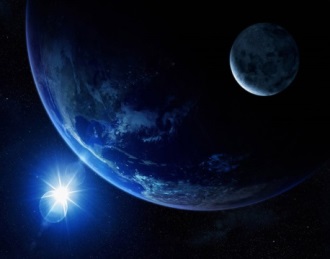 CHỦ ĐỀ CHUNG 2. ĐÔ THỊ: LỊCH SỬ VÀ HIỆN TẠI
Nhiệm vụ 1:
Đọc tài liệu SGK/187, 188 và quan sát tranh ảnh (hình 2.2, 2.3),  em hãy: 
1. Nêu những tác động của điều kiện tự nhiên đối với lịch các đô thị Đông?
2. Đô thị có vai trò như thế nào đối với sự hình thành và phát triển của văn minh cổ đại phương Đông? Điều đó thể hiện như thế nào qua trường hợp các đô thị ở Lưỡng Hà?.
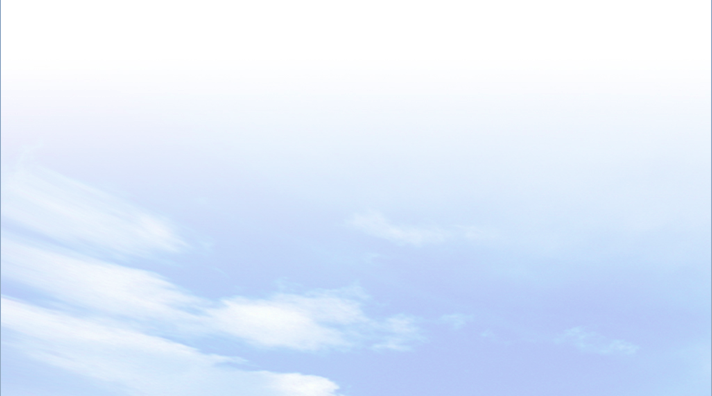 1
Đô thị và các nền văn minh cổ đại
a. Đô thị và các nền văn minh cổ đại phương Đông
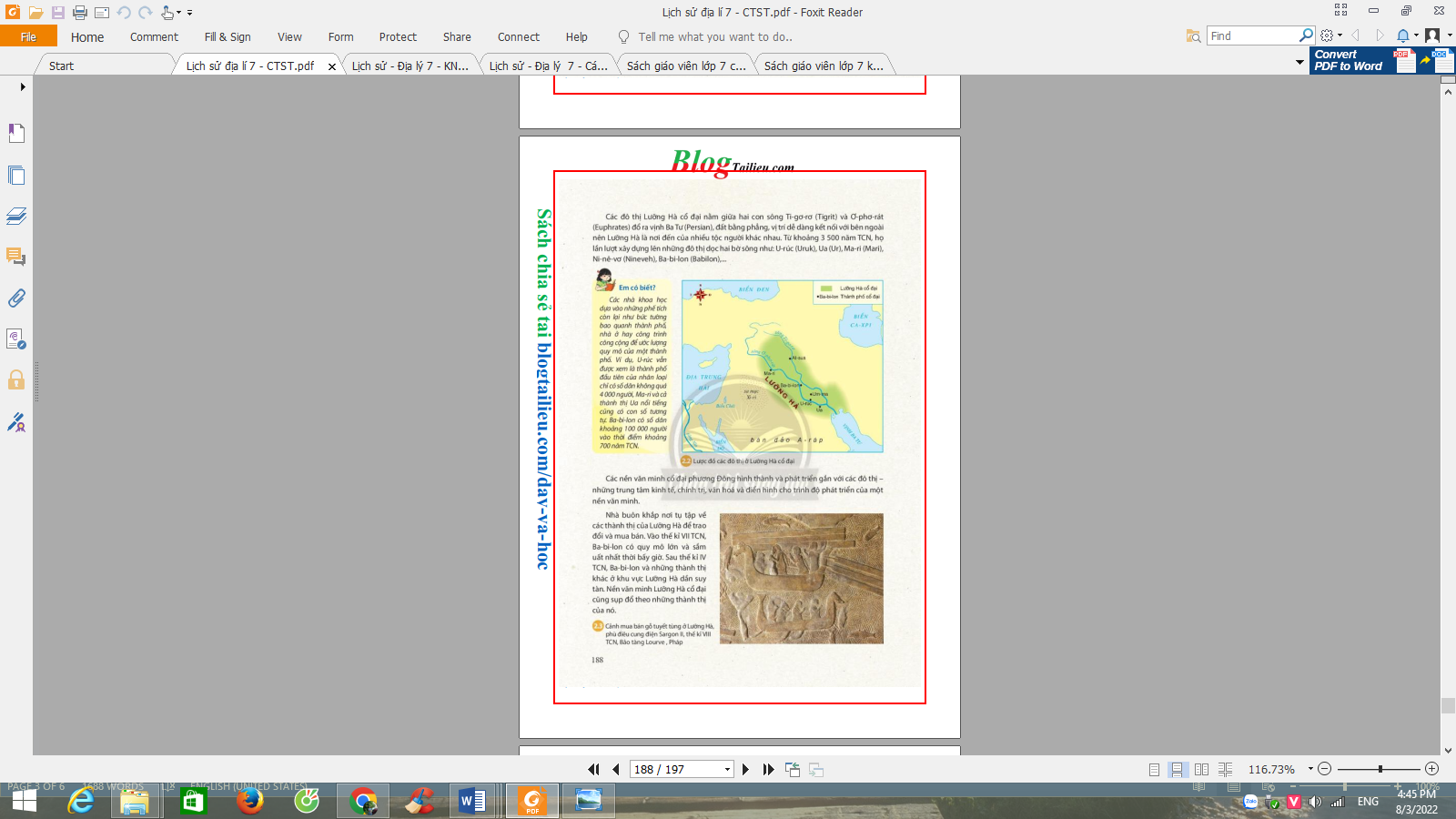 -Phương Đông là nơi xuất hiện đô thị đầu tiên trong lịch sử nhân loại
-Các đô thị phương Đông hình thành bên các dòng sông lớn
-Các nền văn minh cổ đại phương Đông hình thành và phát triển gắn với các đô thị - trung tâm kinh tế, chính trị, văn hóa
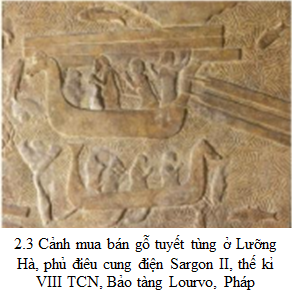 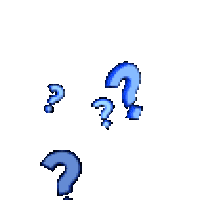 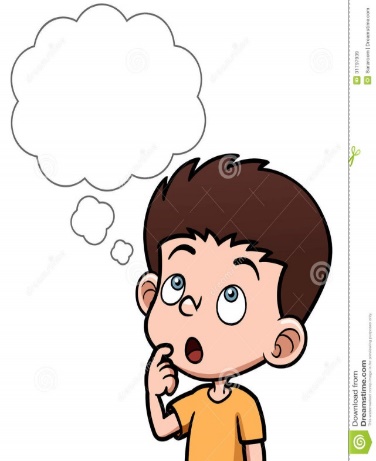 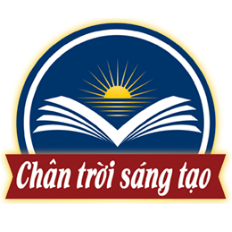 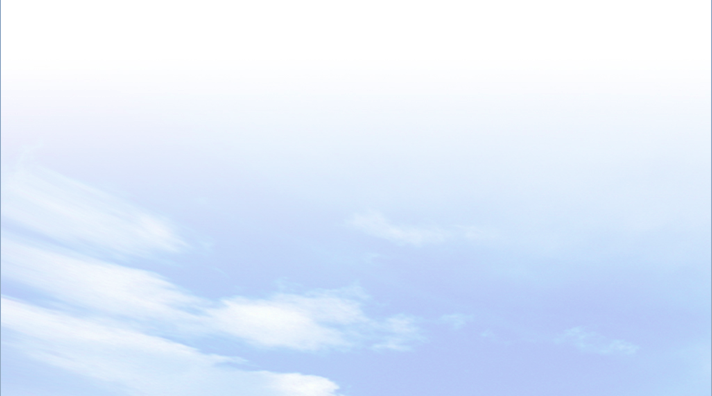 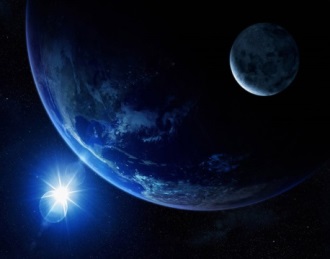 CHỦ ĐỀ CHUNG 2. ĐÔ THỊ: LỊCH SỬ VÀ HIỆN TẠI
Nhiệm vụ 2:
Đọc tài liệu SGK/189 và quan sát tranh ảnh (hình 2.4, 2.5),  em hãy: 
1. Trình bày những điều kiện địa lí và lịch sử góp phần hình thành nên các đô thị cổ đại phương Tây?
2. Đô thị A-ten và Rô-ma có vai trò như thế nào đối với nền văn minh Hy Lạp và La Mã cổ đại?.
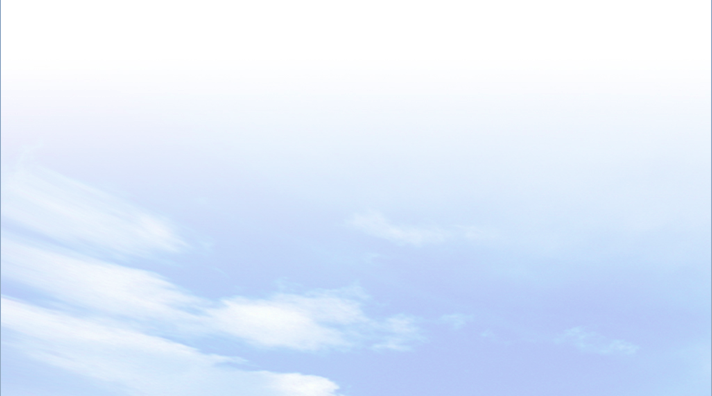 1
Đô thị và các nền văn minh cổ đại
a. Đô thị và các nền văn minh cổ đại phương Đông
b. Đô thị và các nền văn minh Hy Lạp, Rô Ma cổ đại
-Các đô thị phương Tây hình thành trên cơ sở sự phát triển của thủ công và thương nghiệp.
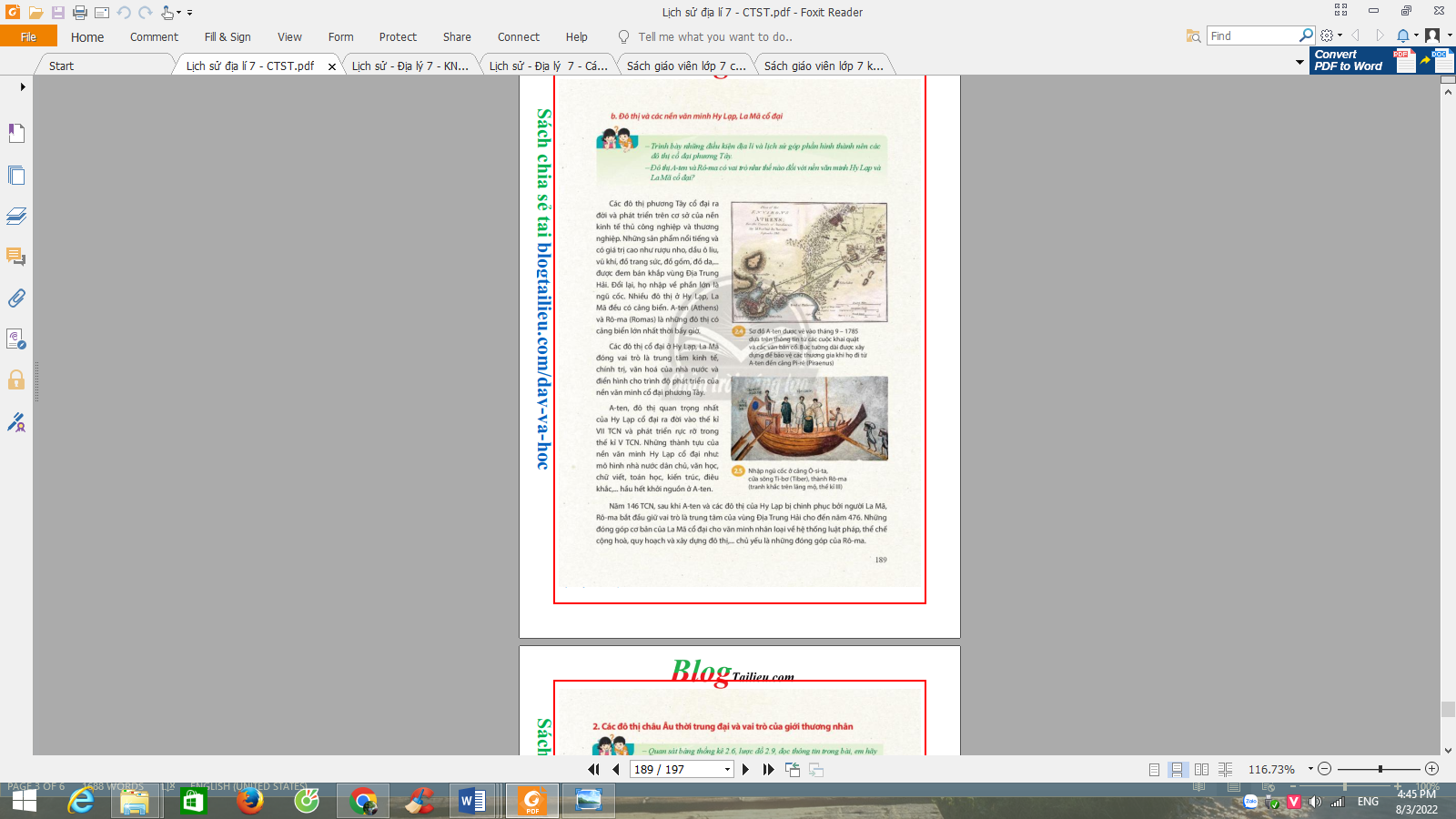 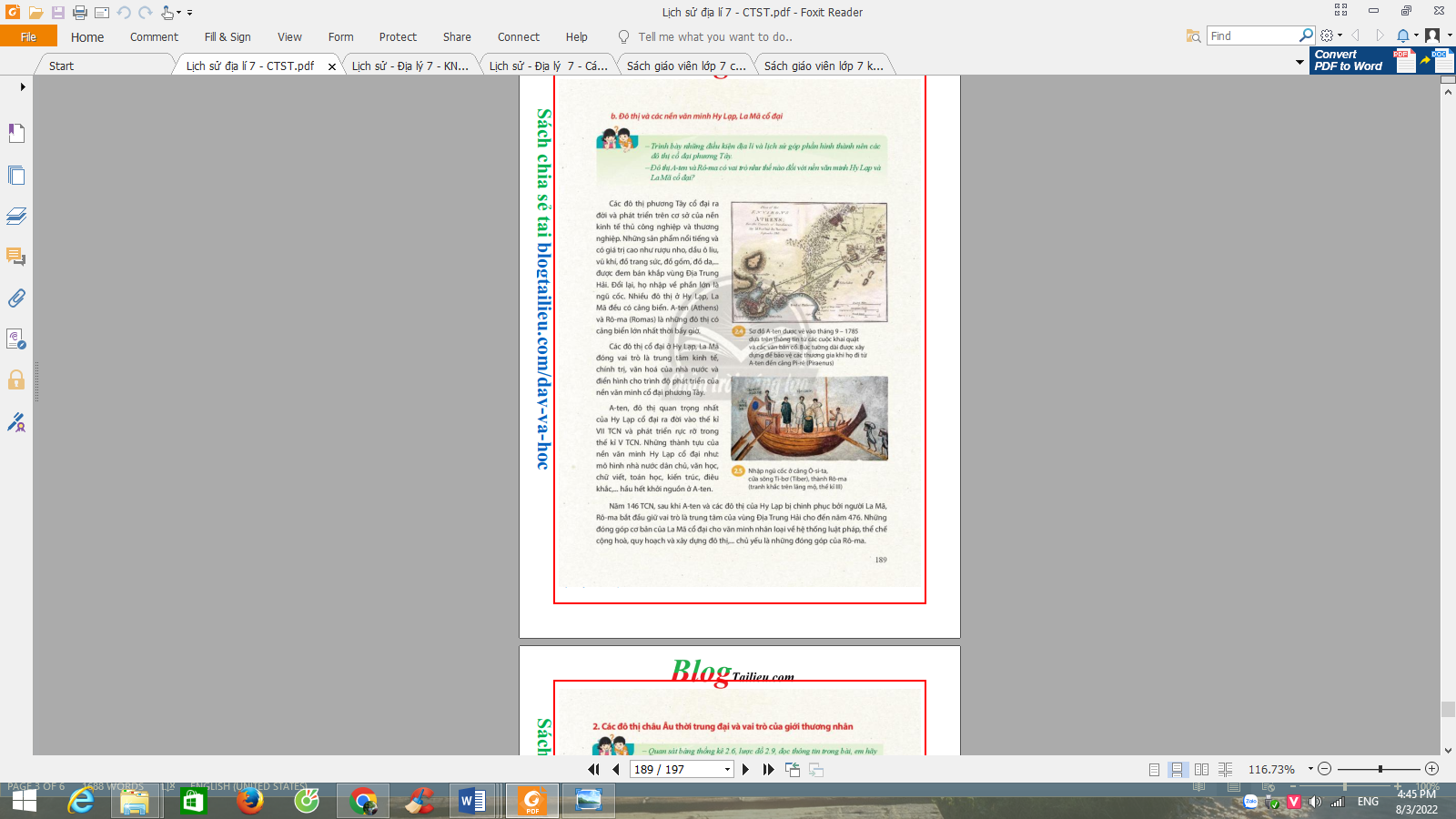 -Các đô thị cổ đại ở đây đóng vai trò là trung tâm kinh tế, chính trị, văn hóa và điển hình cho trình độ phát triển của nền văn minh cổ đại phương Tây
*Những điều kiện địa lí và lịch sử góp phần hình thành nên các đô thị cổ:
- Đô thị phương Tây cổ đại ra đời và phát triển trên cơ sở nền kinh tế thủ công nghiệp và thương nghiệp.
- Những sản phẩm nổi tiếng như: rượu nho, dầu ô liu, vũ khí, đồ gốm…
- Nhiều đô thị ở Hy Lạp, La Mã đều có cảng biển.
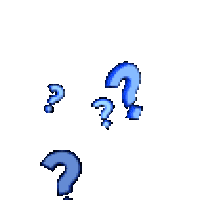 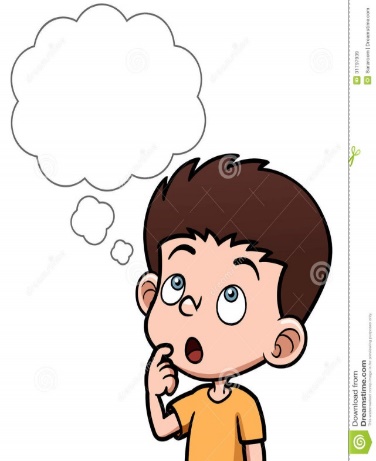 -
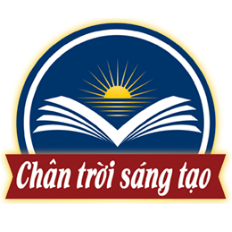 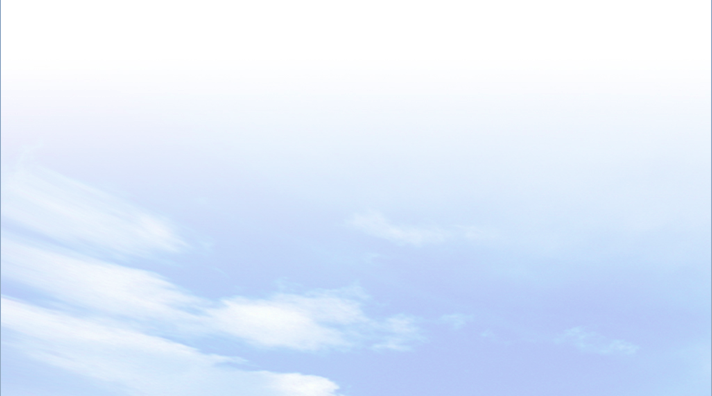 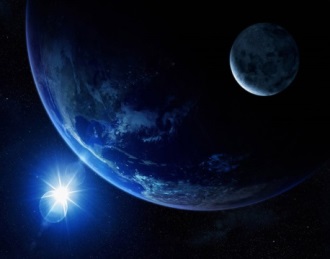 CHỦ ĐỀ CHUNG 2. ĐÔ THỊ: LỊCH SỬ VÀ HIỆN TẠI
Đọc tài liệu SGK/190, 191 và quan sát hình ảnh (hình 2.6, 2.7, 2.8), lược đồ (hình 2.9), em hãy cho biết:
1. Vùng nào ở châu Âu tập trung các đô thị phát triển vào thế kỉ XIV? Vùng nào tập trung đô thị phát triển vào thế kỉ XV? Tại sao lại có sự thay đổi này?
2. Hãy nêu vai trò của giới thương nhân đối với sự phát triển của các đô thị châu Âu thời trung đại.
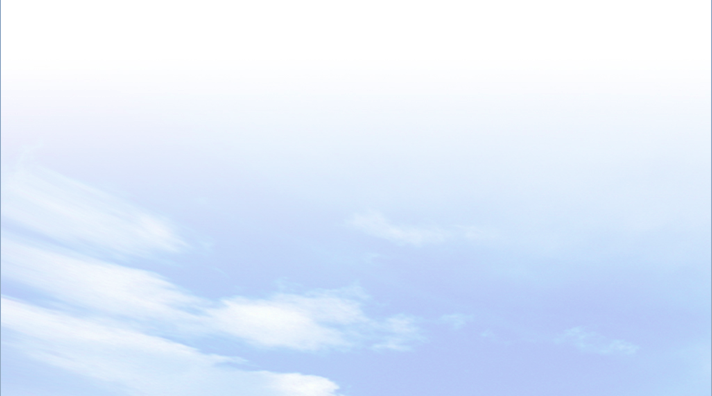 2
Các đô thị châu Âu thời trung đại và vai trò của giới thương nhân
a. Sự ra đời và phát triển của các đô thị châu Âu thời trung đại
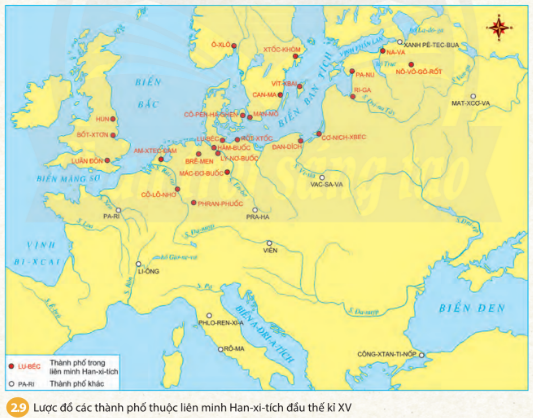 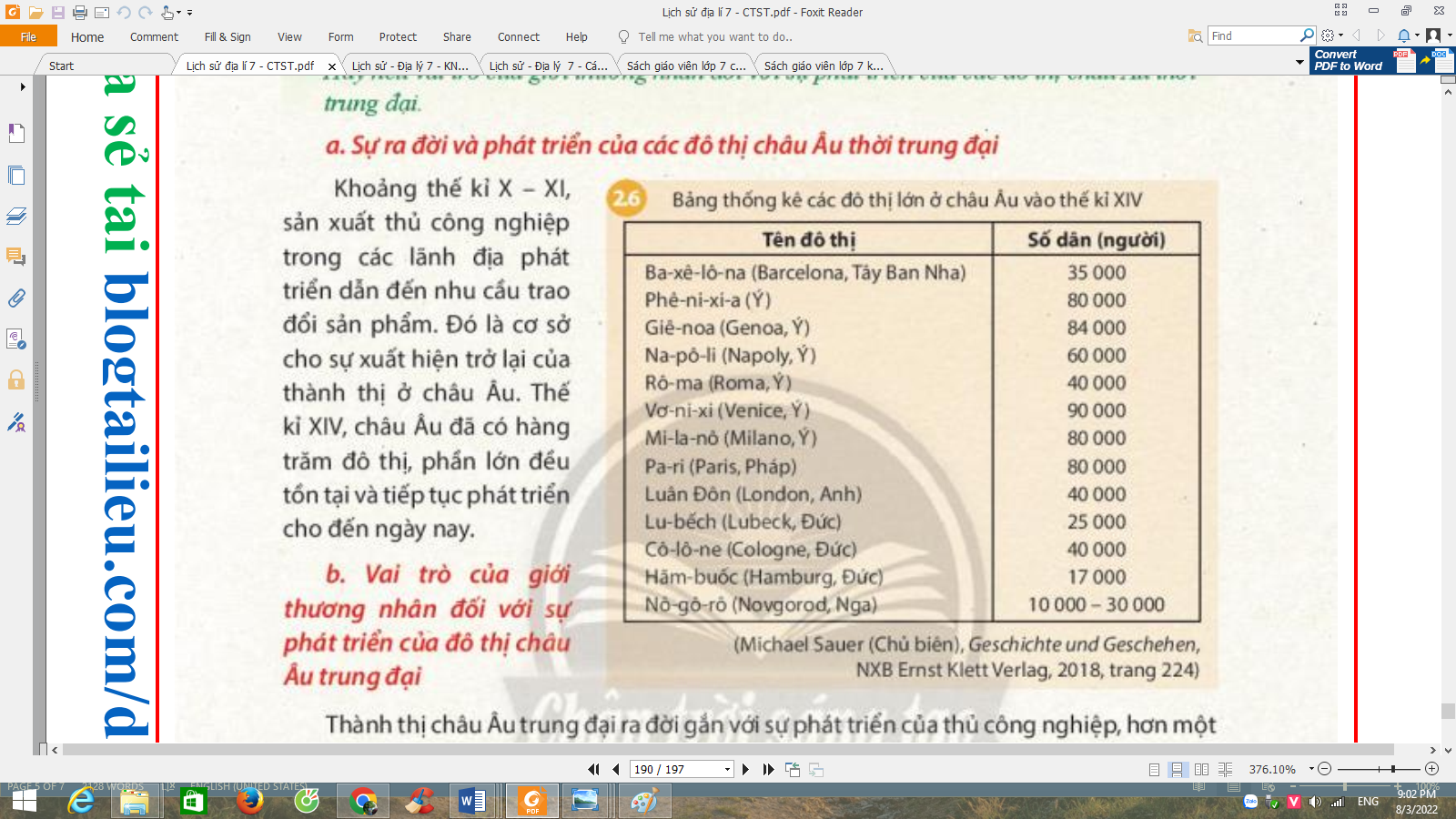 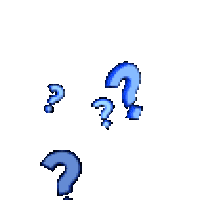 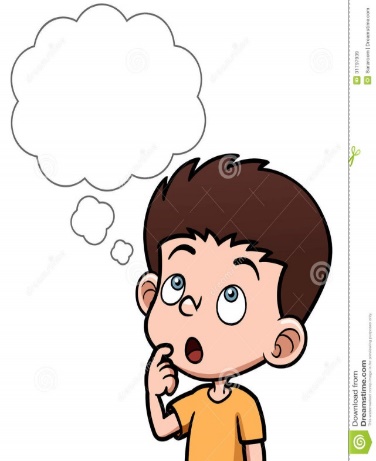 -
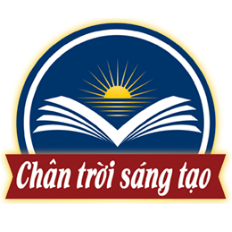 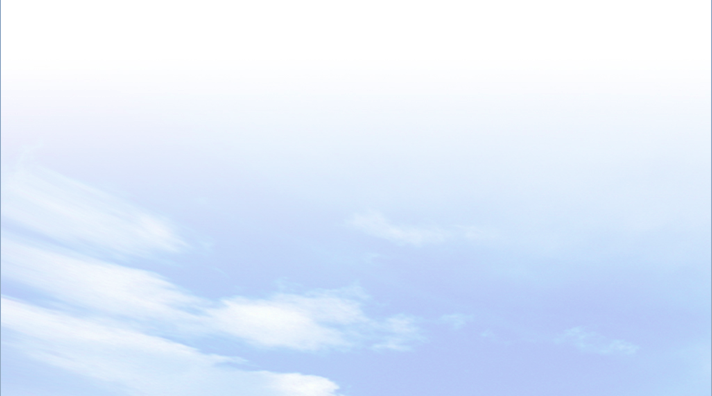 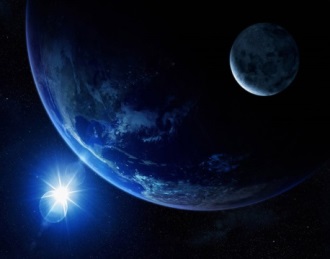 CHỦ ĐỀ CHUNG 2. ĐÔ THỊ: LỊCH SỬ VÀ HIỆN TẠI
Đọc tài liệu SGK/190, 191 và quan sát hình ảnh (hình 2.6, 2.7, 2.8), lược đồ (hình 2.9), em hãy cho biết:
1. Vùng nào ở châu Âu tập trung các đô thị phát triển vào thế kỉ XIV? Vùng nào tập trung đô thị phát triển vào thế kỉ XV? Tại sao lại có sự thay đổi này?
2. Hãy nêu vai trò của giới thương nhân đối với sự phát triển của các đô thị châu Âu thời trung đại.
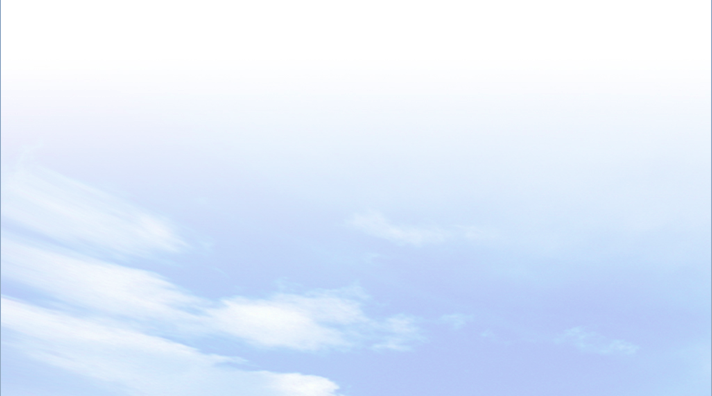 2
Các đô thị châu Âu thời trung đại và vai trò của giới thương nhân
a. Sự ra đời và phát triển của các đô thị châu Âu thời trung đại
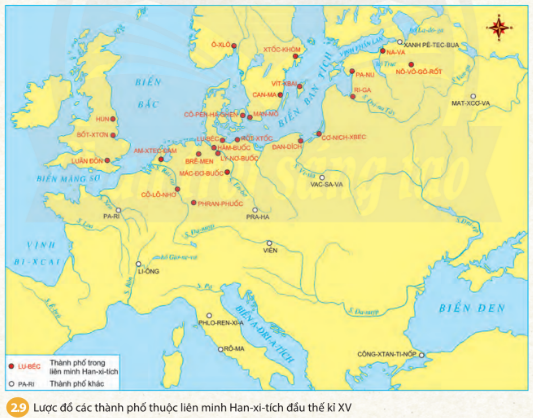 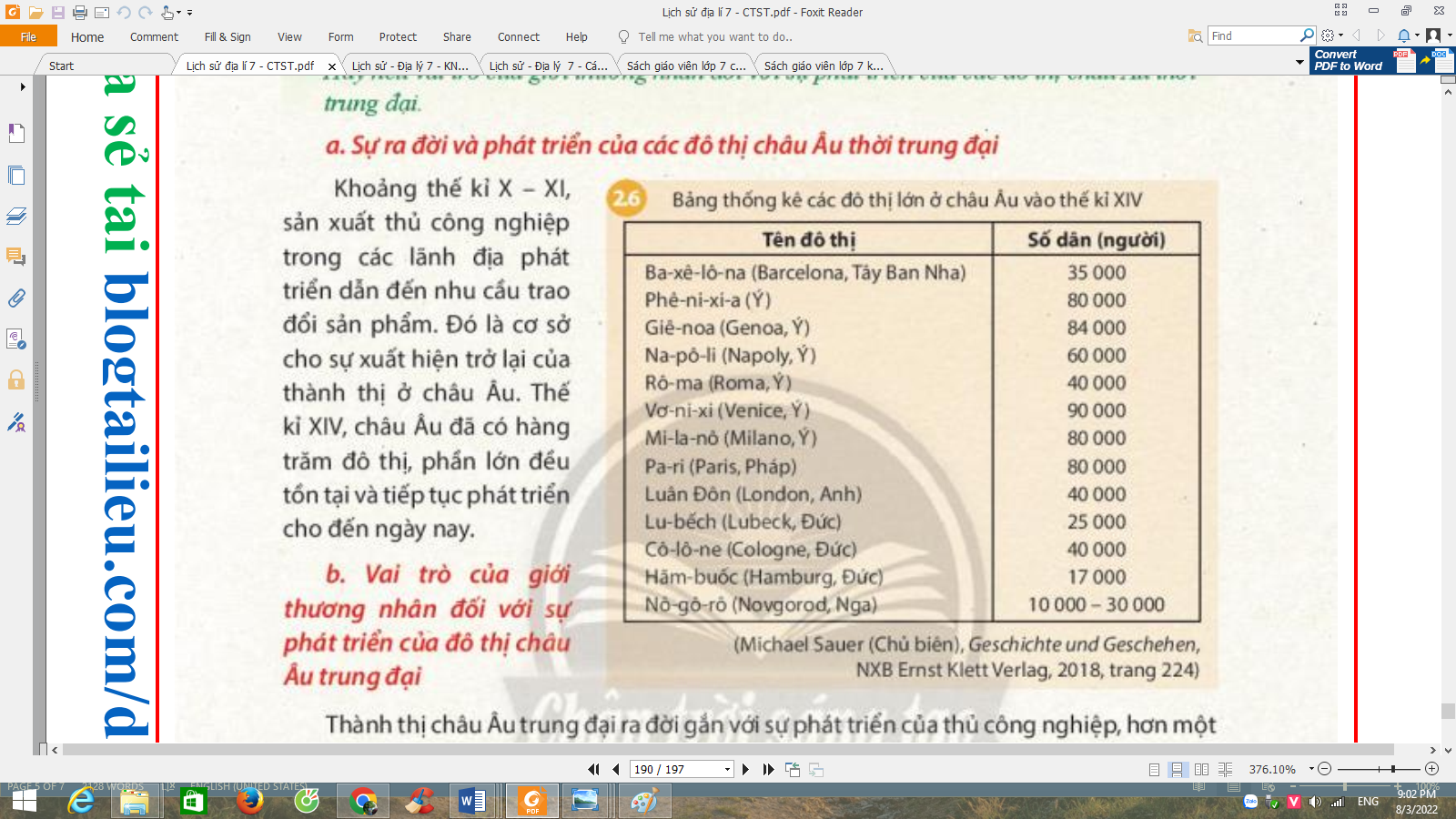 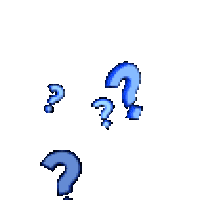 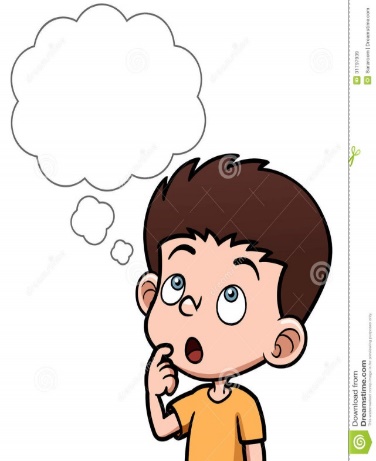 -
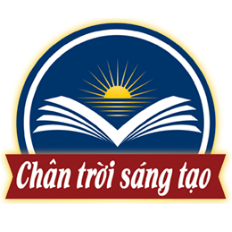 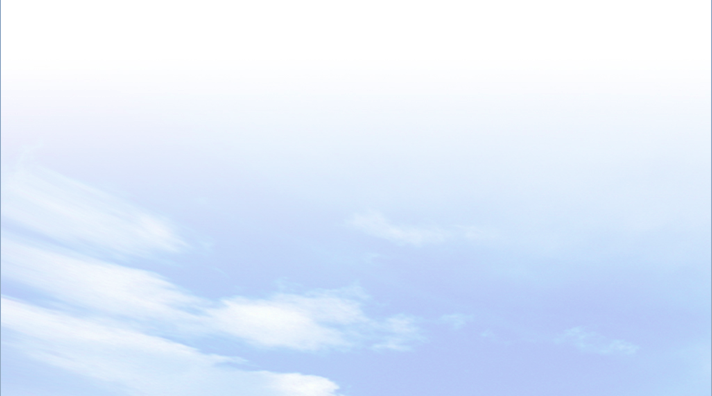 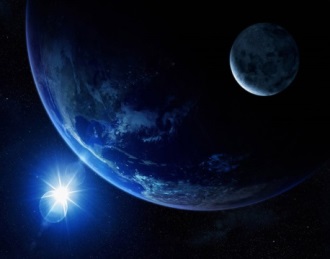 CHỦ ĐỀ CHUNG 2. ĐÔ THỊ: LỊCH SỬ VÀ HIỆN TẠI
Đọc tài liệu SGK/190, 191 và quan sát hình ảnh (hình 2.6, 2.7, 2.8), lược đồ (hình 2.9), em hãy cho biết:
1. Vùng nào ở châu Âu tập trung các đô thị phát triển vào thế kỉ XIV? Vùng nào tập trung đô thị phát triển vào thế kỉ XV? Tại sao lại có sự thay đổi này?
2. Hãy nêu vai trò của giới thương nhân đối với sự phát triển của các đô thị châu Âu thời trung đại.
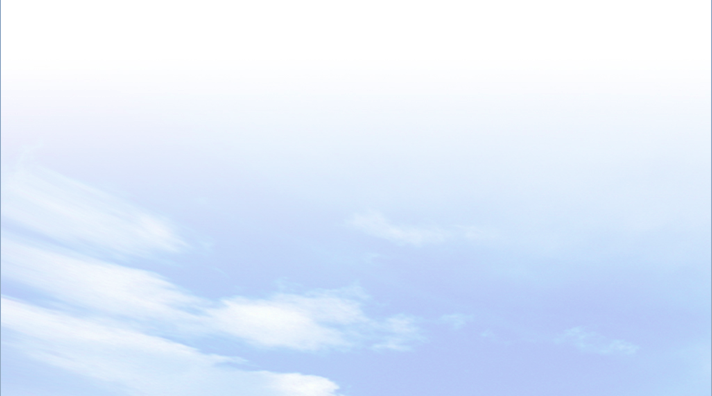 2
Các đô thị châu Âu thời trung đại và vai trò của giới thương nhân
a. Sự ra đời và phát triển của các đô thị châu Âu thời trung đại
Thế kỉ X-XI, sản xuất thủ công nghiệp phát triển trong các lãnh địa  thành thị trung đại phát triển
b. Vai trò của giới thương nhân đối với sự phát triển của đô thị châu Âu trung đại
Giới thương nhân là động lực thúc đẩy sự phát triển của đô thị.
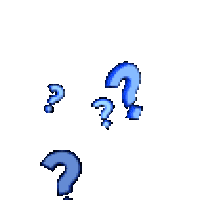 -
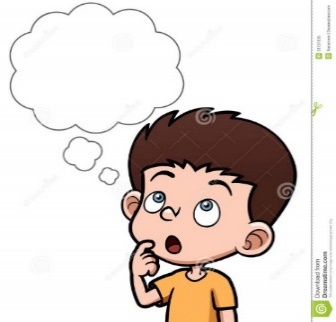  Động lực phát triển của các đô thị.
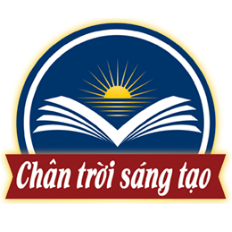 LUYỆN TẬP
Hoàn thành bài tập trắc nghiệm dưới hình thức trò chơi “AI LÀ TRIỆU PHÚ”
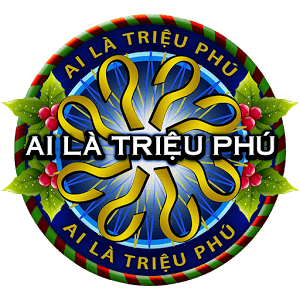 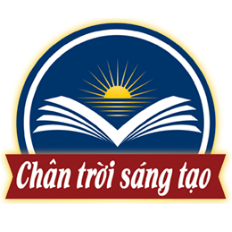 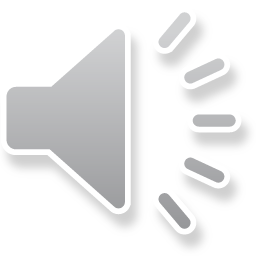 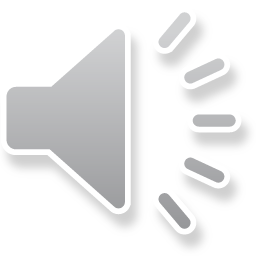 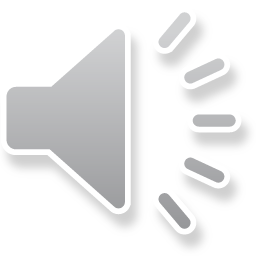 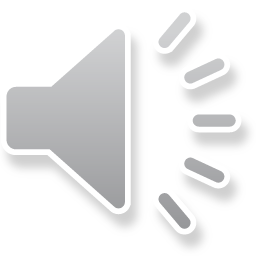 Câu 1. Nơi xuất hiện đô thị đầu tiên trong lịch sử nhân loại
B. Phương Nam.
A. Phương Bắc.
D. Phương Tây.
C. Phương Đông.
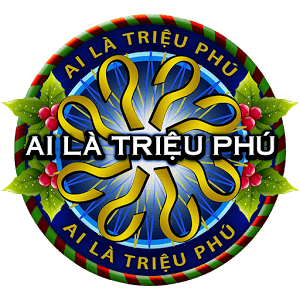 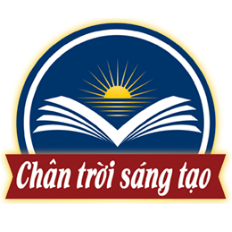 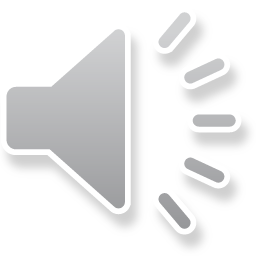 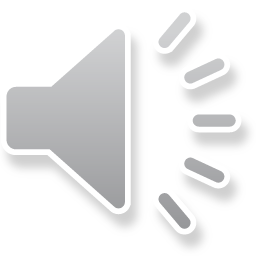 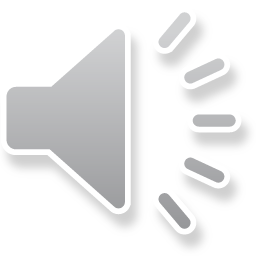 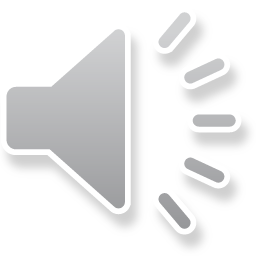 Câu 2. Các đô thị thường xuất hiện ở đâu?
B. Bên những dòng sông lớn.
A. Vùng núi hiểm trở.
C. Trong các hang động.
D. Tất cả các đáp án trên đúng.
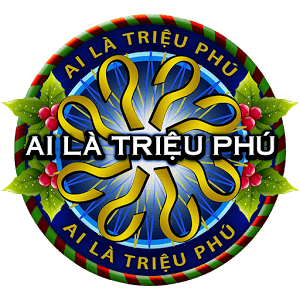 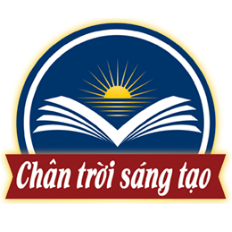 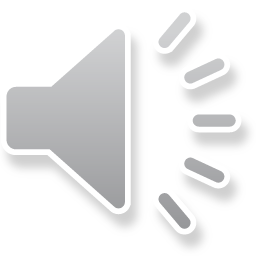 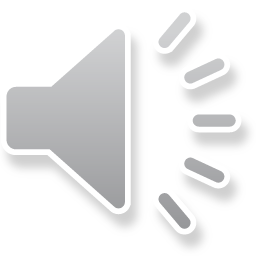 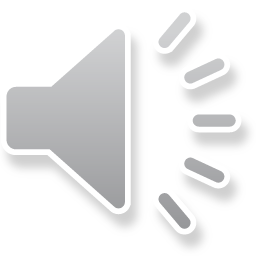 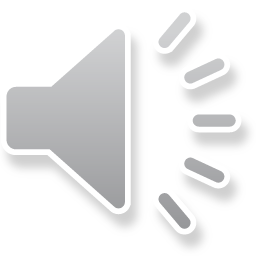 Câu 3. Vai trò của các đô thị thời cổ đại là
B. trung tâm kinh tế, xã hội.
A. trung tâm tôn giáo, chính trị.
D. trung tâm văn hóa.
C. trung tâm chính trị - quân sự.
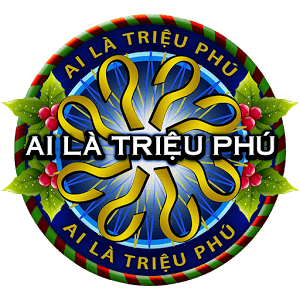 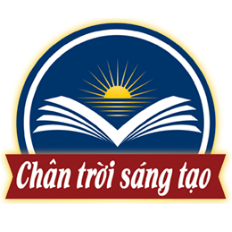 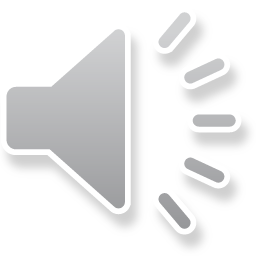 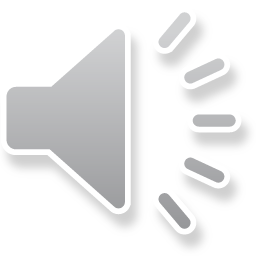 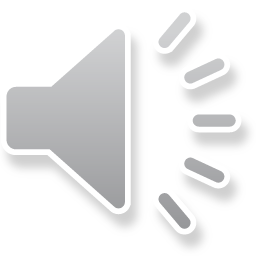 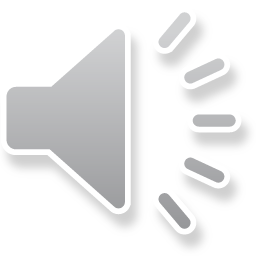 Câu 4. Thế kỉ VII TCN, Ba-bi-lon
A. bước đầu hình thành.
B. bắt đầu phát triển.
C. phát triển với quy mô lớn và sầm uất nhất.
D. dần suy tàn và sụp đổ.
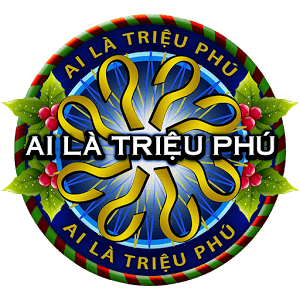 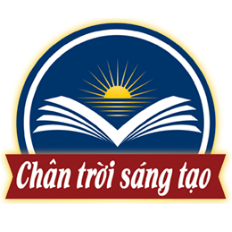 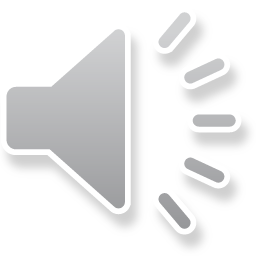 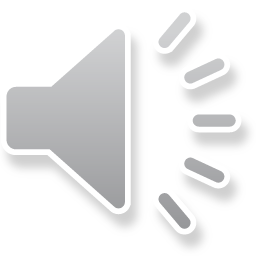 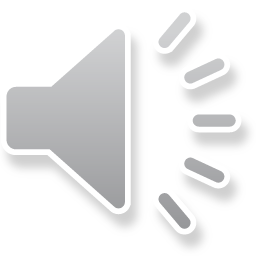 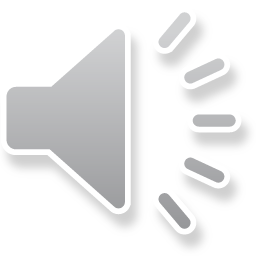 Câu 5. Cơ sở phát triển của các thành thị ở phương Tây là gì?
B. Sự phát triển của thủ công nghiệp.
A. Sự phát triển của nông nghiệp.
D. Sự phát triển của thủ công và thương nghiệp.
C. Sự phát triển của thương nghiệp.
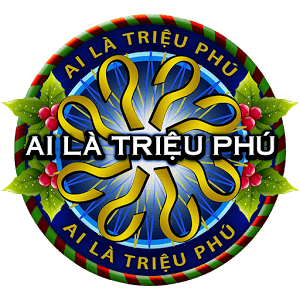 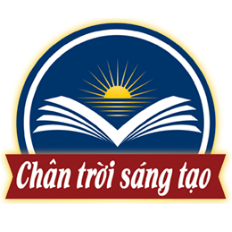 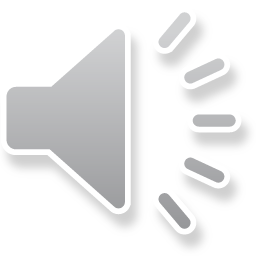 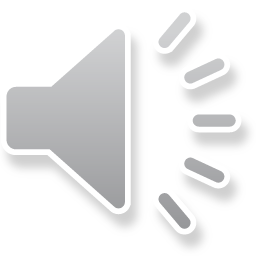 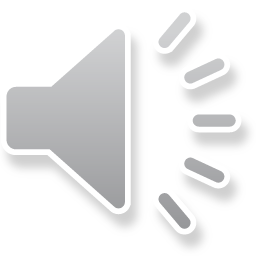 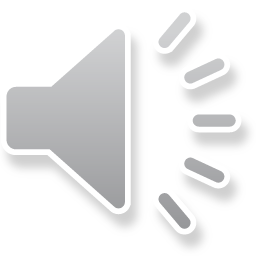 Câu 6. Đô thị quan trọng nhất của Hi Lạp cổ đại là
A. Ai Cập.
B. Trường An.
C. A-ten.
D. Rô ma.
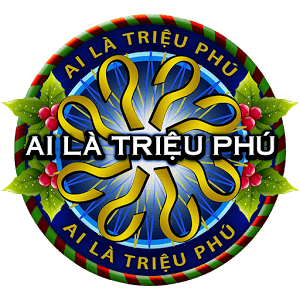 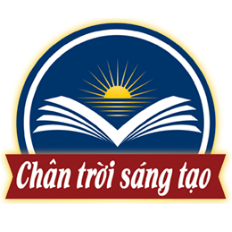 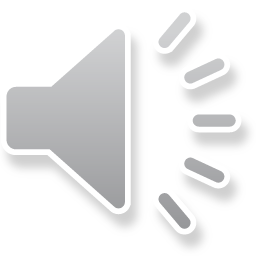 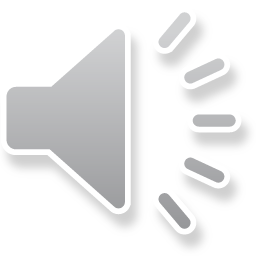 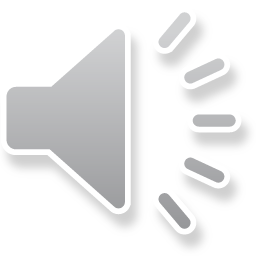 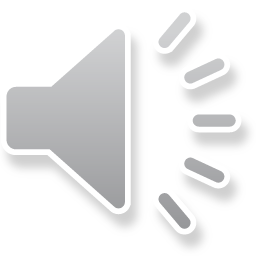 Câu 7. Sản xuất thủ công nghiệp trong các lãnh địa phát triển mạnh vào thời gian nào?
B. Thế kỉ X - XI.
A. Thế kỉ V - VI.
D. Thế kỉ XVI - XVII.
C. Thế kỉ XV - XVI.
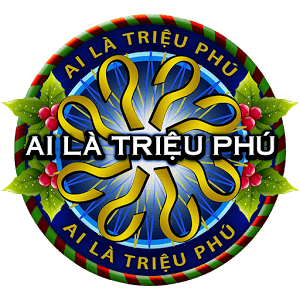 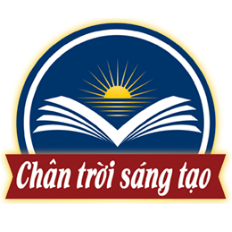 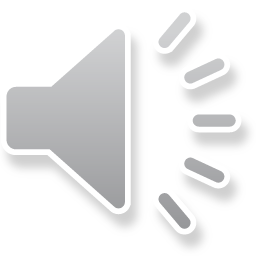 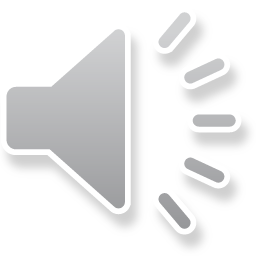 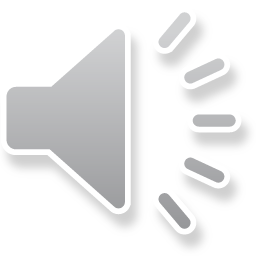 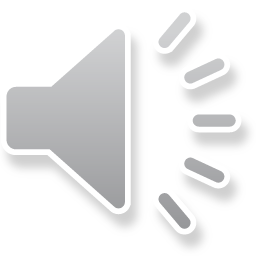 Câu 8. Thế kỉ XIV, vùng nào của châu Âu tập trung các đô thị phát triển nhất?
B. Nước Đức.
A. Nước Ý.
D. Nước Pháp.
C. Nước Nga.
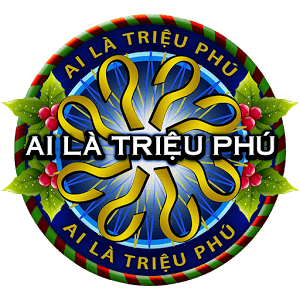 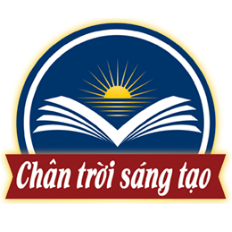 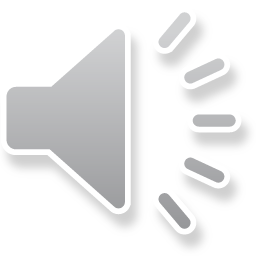 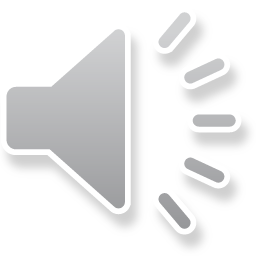 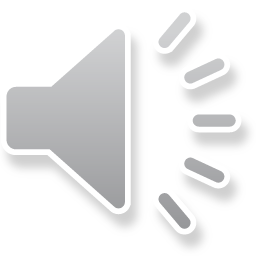 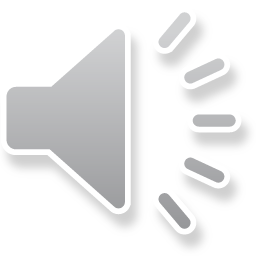 Câu 9. Thế kỉ XV, vùng nào của châu Âu tập trung các đô thị phát triển nhất?
A. Biển Bắc.
B. Biển Măng Sơ.
D. Biển Ban Tích.
C. Biển Đen.
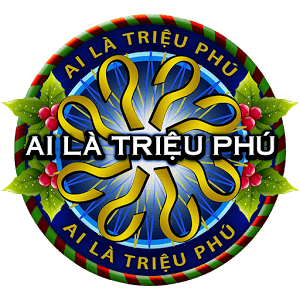 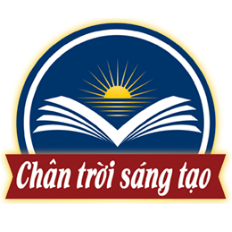 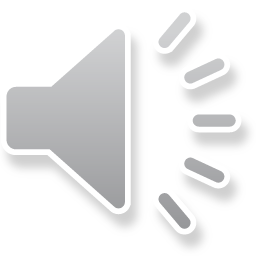 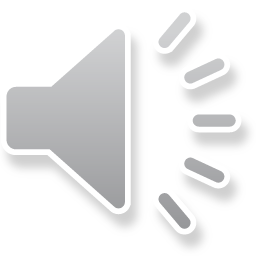 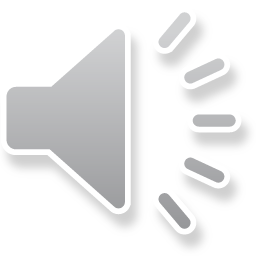 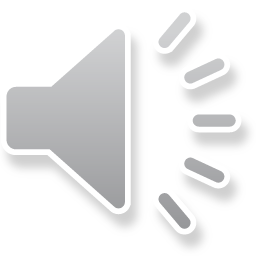 Câu 10. Vai trò của thương nhân trong các thành thị châu Âu trung đại
B. đông lực thúc đẩy hoạt động ngoại thương.
A. chủ nhân của hoạt động thương nghiệp.
C. động lực thúc đẩy sự phát triển của đô thị.
D. động lực thúc đẩy hoạt động kinh tế.
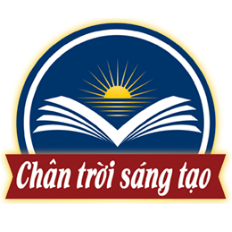 VẬN DỤNG
Dựa vào kiến thức vừa học hãy hoàn thành bài tập 2, 3 trong SGK/192
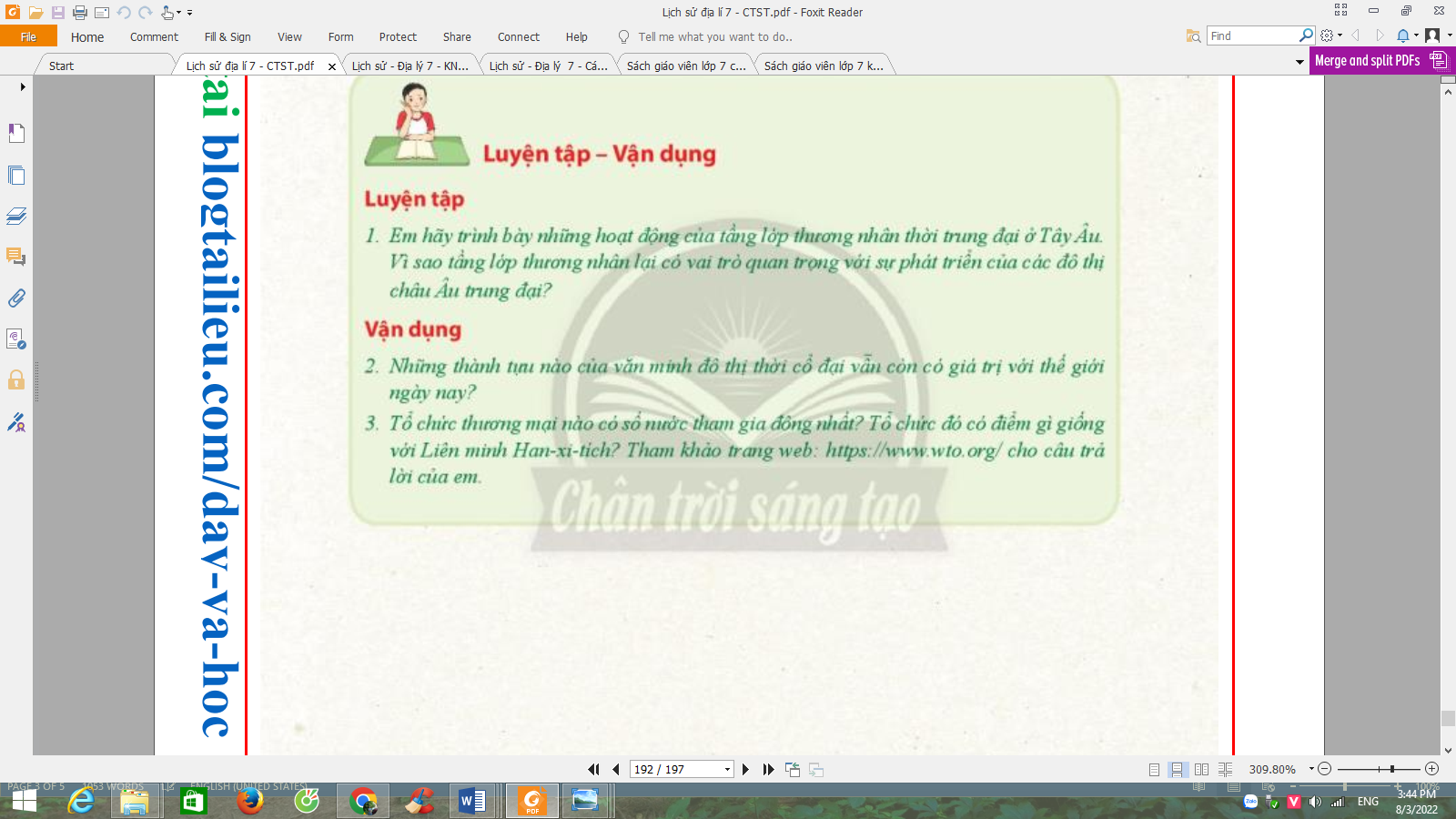 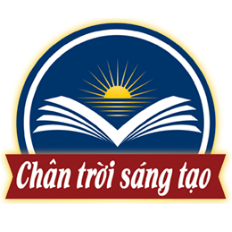 HƯỚNG DẪN TỰ HỌC
- Học bài, ôn tập theo đề cương,…
- Chuẩn bị kiểm tra cuối học kì II đạt hiệu quả